Omgaan met ouders/verzorgers
Pedagogiek 4
PW/GPM cohort 20
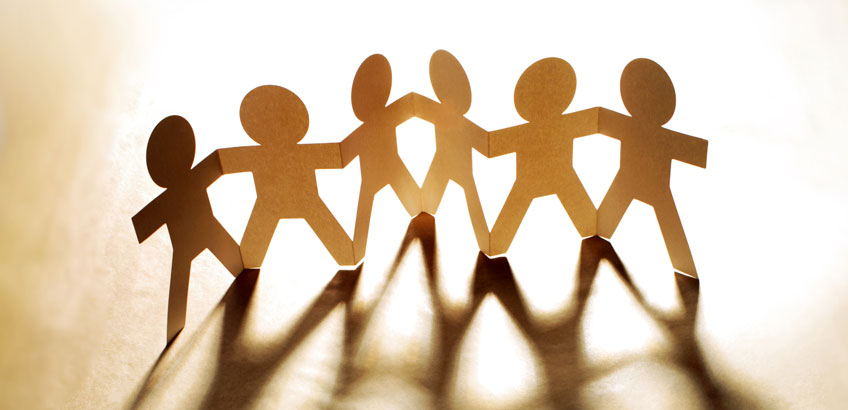 Inhoud
1. Contact maken ​
​2. Gesprekken voeren met ouders / ouders met taalbarrière 
3. Gesprek voeren met ouders (overdracht, tactvol/moeilijk)
4. Alledaagse gesprekken Gespreksvormen/-vaardigheden
5. Gespreksvormen/gespreksvaardigheden
​6. Interculturele communicatie
7. Assertiviteit 
​8. Conflicten en agressie
[Speaker Notes: Voortgang Roos]
Doelen
Je verdiept je in verschillende gesprekstypes en technieken
Je oefent gespreksvaardigheden
[Speaker Notes: Voortgang Roos]
Tweegesprekken
Hoofdstuk 7 Tweegesprekken

7.2 Kenmerken van een tweegesprek
7.3 Voorwaarden voor een effectief gesprek
7.4 Informatief gesprek
7.5. Helpend gesprek
7.6 Slechtnieuwsgesprek
[Speaker Notes: -Kies een foto]
Tweegesprekken
Maak in tweetallen een mindmap over tweegesprekken
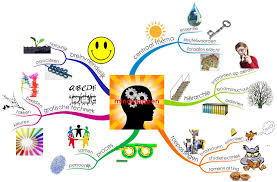 [Speaker Notes: -Kies een foto]
Tweegesprekken
Zet de opmerkingen uit de mindmaps klassikaal onder de volgende thema’s:

Houding gespreksleider
Gespreksvaardigheden
Voorbereiding
Uitvoering
Afsluiting

Bij welk onderdeel is nog niets/weinig ingevuld? Wat kan de klas gezamenlijk aanvullen?
[Speaker Notes: -Kies een foto]
Soorten gesprekken
Informatief gesprek
Helpend gesprek
Slecht nieuws gesprek


(kies één van deze voor je BPV-opdracht – gesprekken voeren met ouders)
[Speaker Notes: -Kies een foto]
Informatief gesprek
Rol van PW’er: informatiegever of - ontvanger
Thema’s: betrokkenheid, veiligheid, ontwikkeling, gezondheid, regels
Voorbeelden: intakegesprek, interview
Doelen: informatie verzamelen, gedragsverandering, oplossingen aanreiken
Aandachtspunten:
Niet drammen
Niet dreigen
Te veel informatie in 1 keer geven
Tips: 
Geef ruimte voor vragen en nadenken
Neem gevoelens serieus
Vat het gesprek samen
Check of de ander het snapt
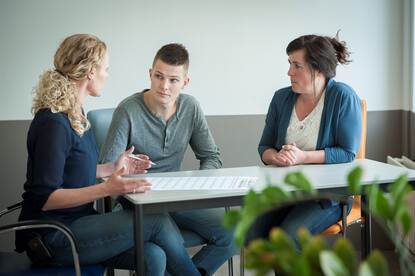 [Speaker Notes: -Kies een foto]
Helpend gesprek
Rol van PW’er: luisteren en/of evt. doorverwijzen
Thema: problemen bij kind en/of ouders
Voorbeelden: vertrouwensgesprek, persoonlijk gesprek
Doelen: de ander helpen bij een probleem, zorgen en angsten serieus nemen
Aandachtspunten:
Oplossing aandragen of geven van advies is niet nodig
Geen valse geruststellingen
Neem de ander serieus
Tips: 
Luisteren, samenvatten en vragen stellen
Laat zien dat je de tijd neemt, ook non-verbaal
Verwijs door
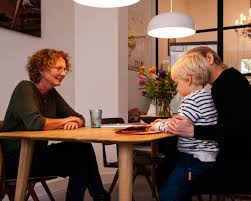 [Speaker Notes: -Kies een foto]
slechtnieuwsgesprek
Rol van PW’er: slecht nieuws meedelen en eerste verwerking ondersteunen
Thema’s: slecht nieuws, negatief bericht
Voorbeelden: ongeluk, sluiting, afronding, pesten, ruzie, afscheid
Doelen: meedelen, frustratie verminderen en ondersteunen
Aandachtspunten en tips:
Deel het bericht kort en duidelijk zonder aarzeling zo snel mogelijk in het gesprek
Geef ruimte voor emoties en verwerking
Wees echt
Toon begrip , respect en empathie
Zoek samen naar oplossingen
Neem tijd voor het gesprek
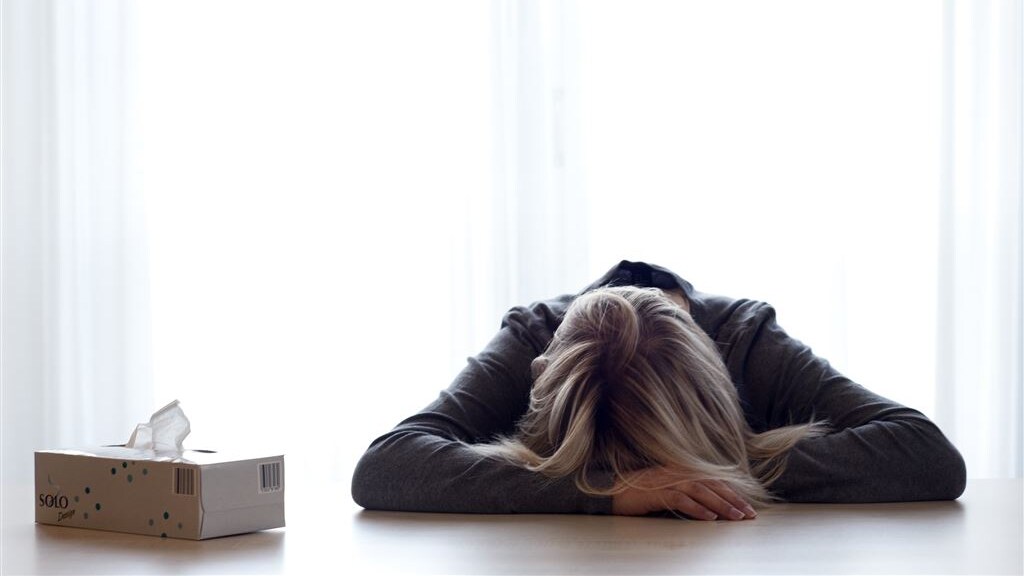 [Speaker Notes: -Kies een foto]
Gesprekken oefenen
Werk in drietallen

Bekijk de fasen van de gesprekken in hoofdstuk 7.
Kies een casus uit de ‘blauwe’ voorbeelden uit je boek

1 van jullie speelt de ouder
1 van jullie speelt de pw’er/gpm’er
1 van jullie observeert.

Wissel de rollen en de soort gesprekken

Bespreek met elkaar na; wat wil je nog leren/oefenen/ wat was lastig/ wat ging goed?
[Speaker Notes: -Kies een foto]